Stock Horse Pleasure Pattern 1 for W/T

Gaits to be performed in this order:
Extended Walk
2Extended Trot
Trot
Extended Trot
Stop and Reverse
Walk
Trot
Extended Trot
Extended Walk
Stop and Back

Lengths will be adjusted based on arena size
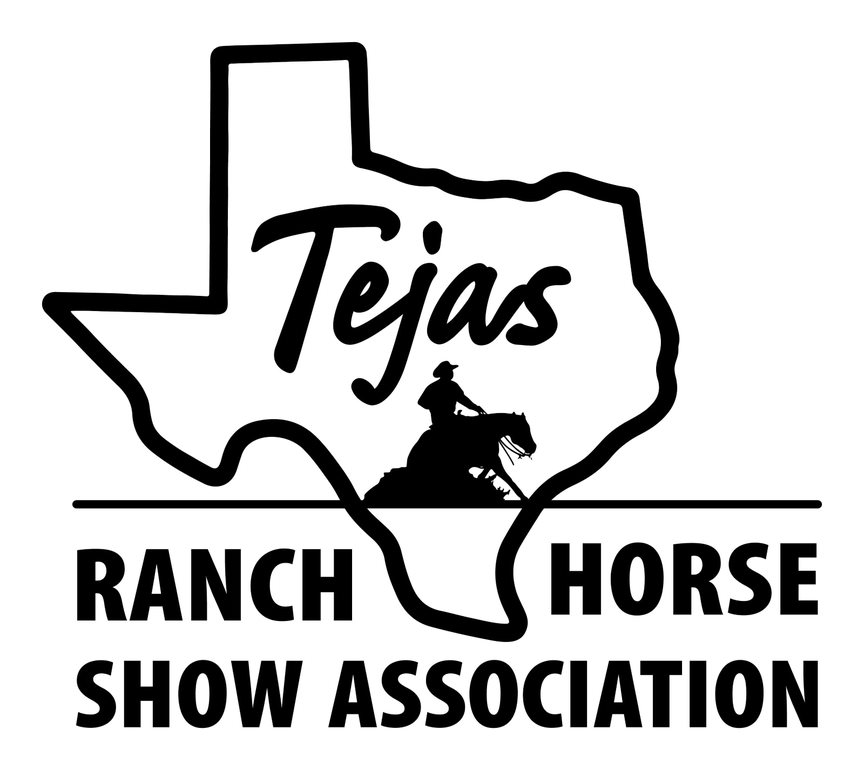 Stock Horse Pleasure Pattern 1 W/T/L

Gaits to be performed in this order:
Extended Walk
Trot
Extended Trot
Lope
Stop and Reverse
Walk
Lope
Extended Lope
Trot
Stop and back

Lengths will be adjusted based on arena size
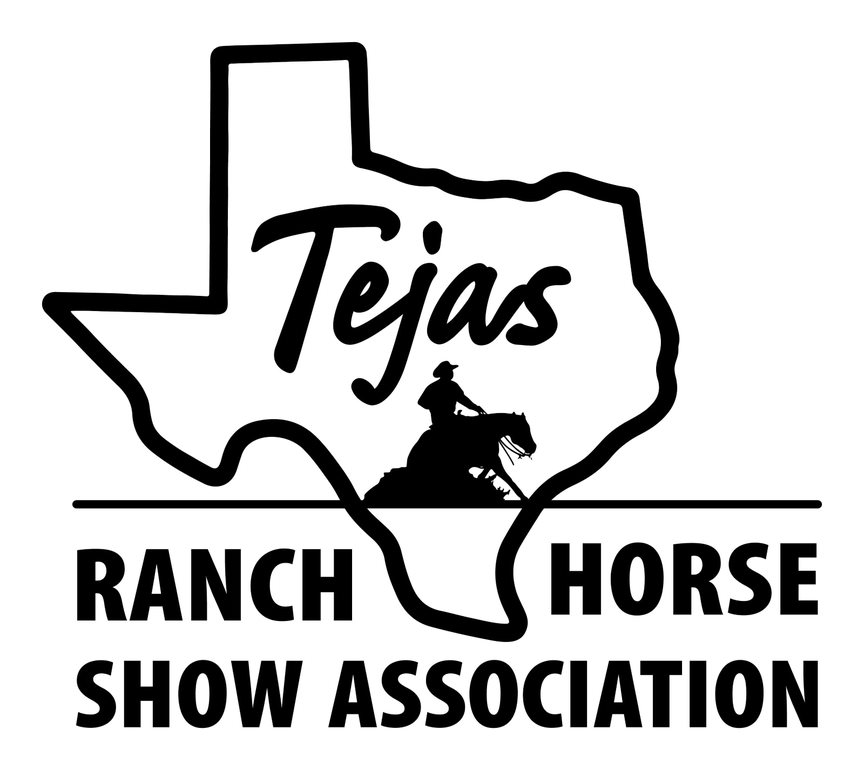 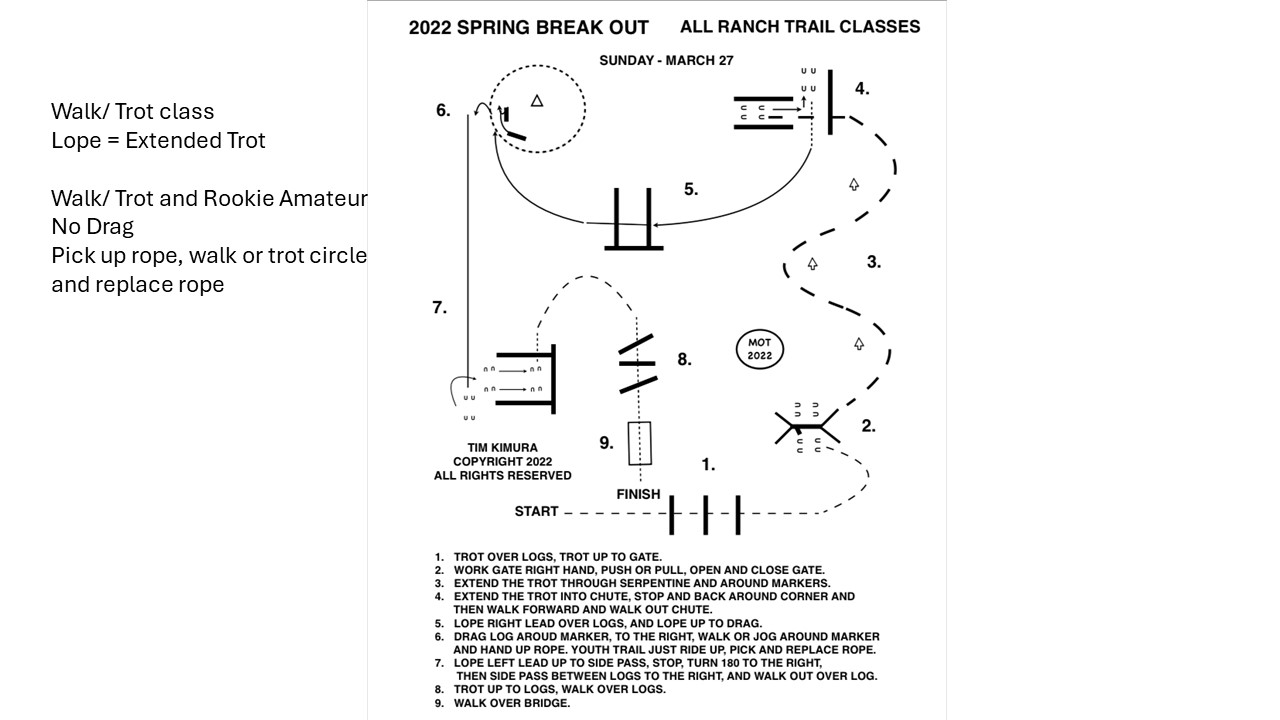 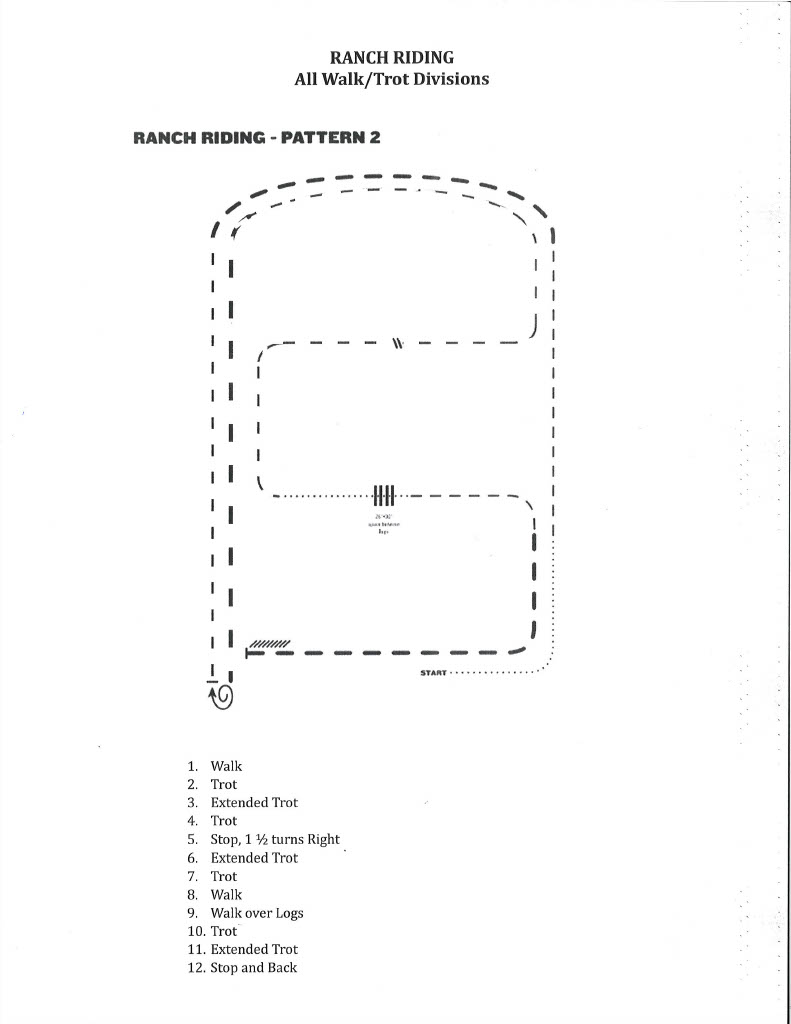 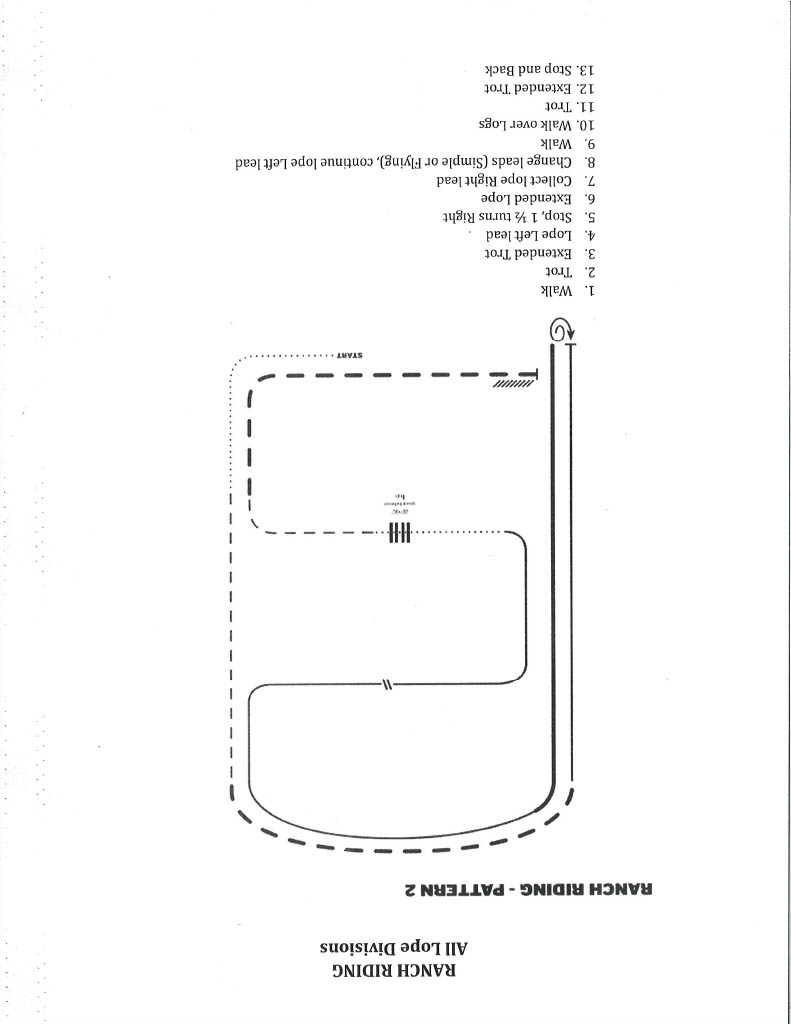 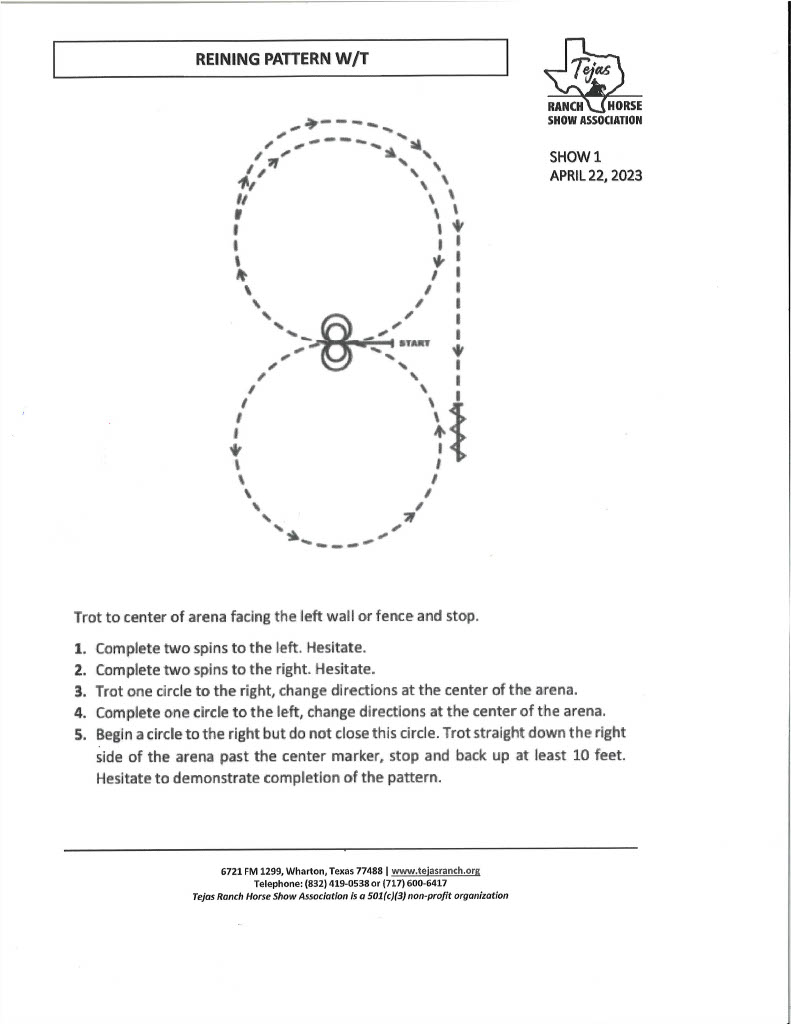 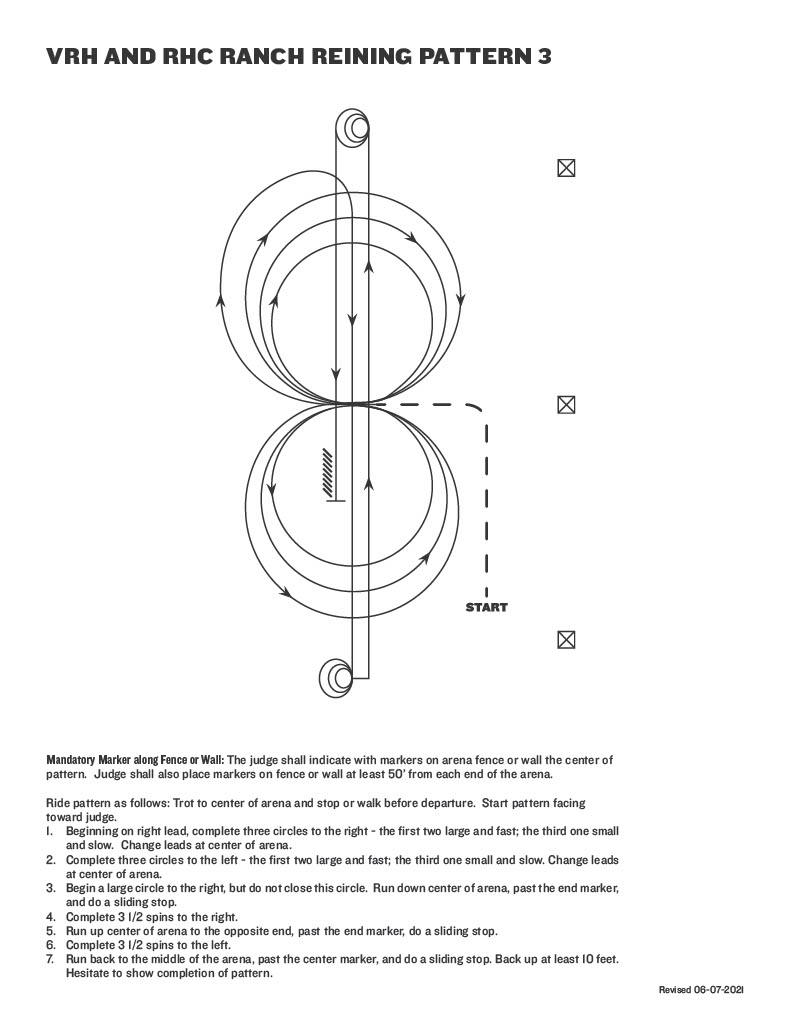